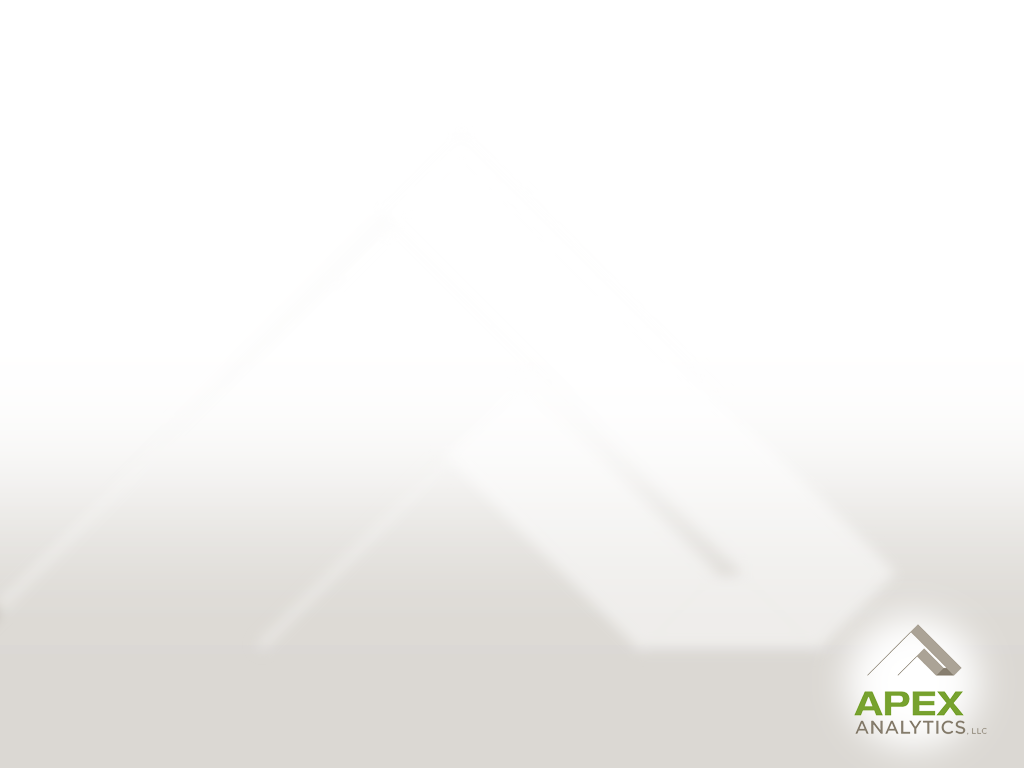 The Lights They are A’Changing: MidTerm Results from EISA 2007
August 19, 2014

Katie Parkinson
Scott Dimetrosky
1
Overview
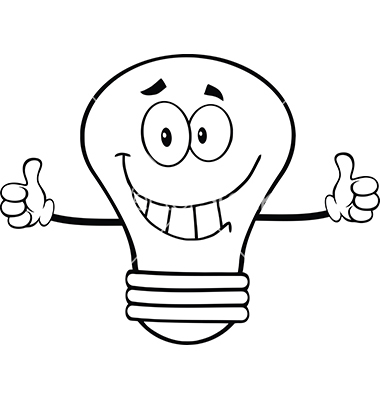 Background on EISA
Updates to early findings
Suppliers
Lamp Availability
Consumers
Conclusions and Forecasts
2
Brief Intermission
“If you steal from one author, it’s called plagiarism; If you steal from many, it’s research.”
-William Mizner, 1933
NEMA
CPUC
Duke Energy Progress
Kema
Apex Analytics
Itron
The Cadmus Group, Inc
Massachusetts Consortium
Navigant Consulting, Inc
Pacific Power
DNV Kema
Connecticut Consortium
NEEA
NYSERDA
ComEd
PacifiCorp
DNV GL
NMR Group, Inc
Rocky Mountain Power
3
Background on EISA
Energy Independence & Securities Act, 2007
Signed under Pres. George W Bush
Requires general service lamps to be about 30% more efficient
Phase-in over 3 years
2012: 100w  72w
2013:   75w  53w
2014:   60w  43w
     	    40w  29w
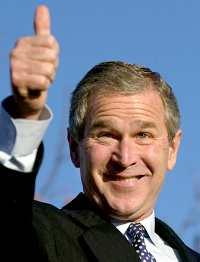 4
Background on EISA
Reflectors / Floods under separate standards (lpw)  -  July, 2012
Standards adopted earlier in California
Pertains to manufacturing, not sales
Includes a number of exemptions
2020 Backstop Provision
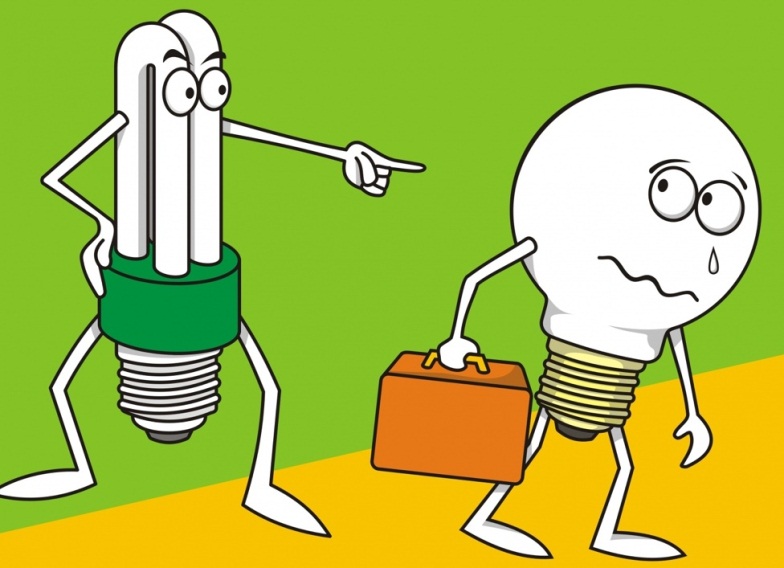 5
Early Results From 2010-2011 Studies
6
Midterm Results From 2012-2013 Studies
7
Manufacturer Perspective
Early Finding: 
Manufacturers are firmly behind the legislation (2011)
Midterm Update: 
Have not withdrawn support (2014)
“NEMA remains committed to and supportive of the lighting standards…NEMA did not support the inclusion of this rider…American manufacturers have invested millions of dollars in transitioning to energy efficient lighting…Delay in enforcement undermines those investments…”
8
Retailer Awareness
Varies significantly between studies.
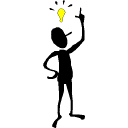 9
Retailer Education
Early Finding:
< 33% planned to educate 
    customers (2011)
Midterm Update: 
One of 70 stores displayed EISA signage (2012)
5 / 6 manufacturers planned to educate customers (2013)
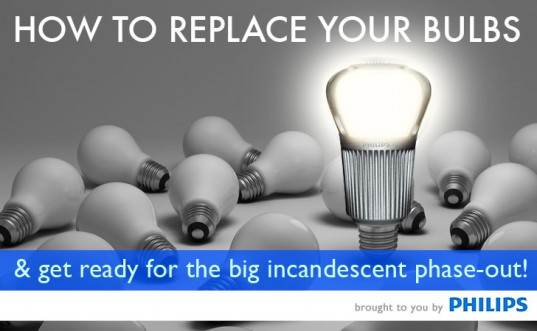 10
Lamp Availability
Many EISA compliant options available
Halogen 
CFLs
LEDs
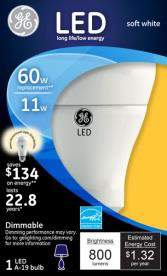 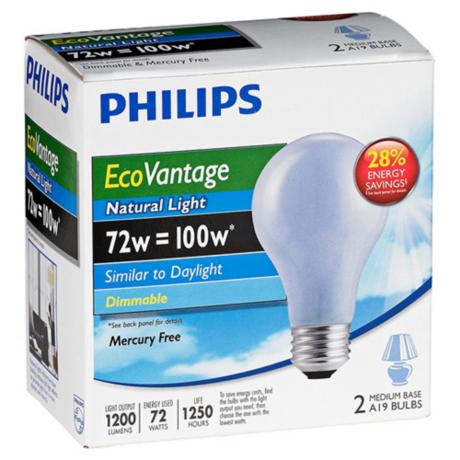 11
Lamp Availability
100w bulbs widely available through 2013
49% of MA customers found 100w bulbs in 2013
12
Does Anyone Read These?
And a Random Venn Diagram
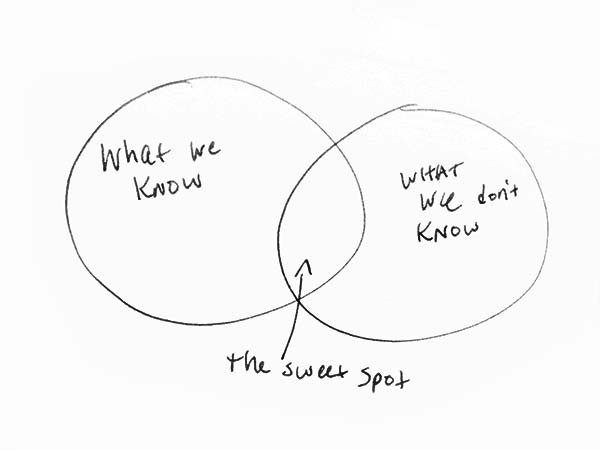 Source: No one should take credit for this diagram
13
Consumer Awareness
Awareness on the rise, but still low…
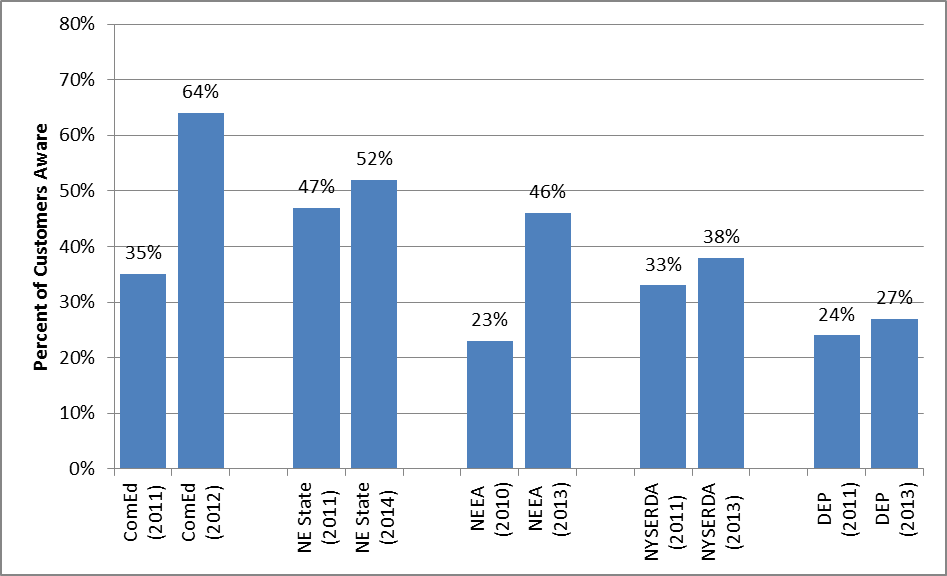 14
Consumer Responses
On average, consumers most often choose CFLs or lower wattage incandescent as replacement
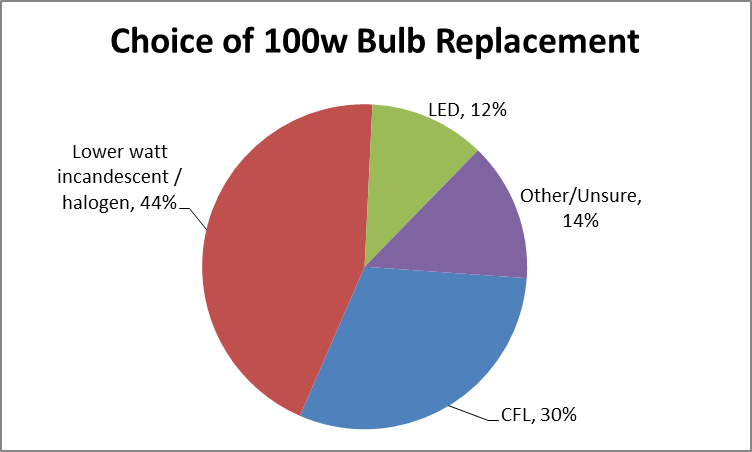 Source: NYSERDA, 2014; DEP, 2014
15
Consumer Stockpiling
Early Findings
ComEd study (2011): 45% of respondents likely to purchase extra 100w bulbs due to EISA
NYSERDA (2011): 3 of 5 manufacturers preparing for hoarding
CT (2011): 10 of 23 focus group participants “currently hoarding” or “would consider hoarding”
16
Consumer Stockpiling
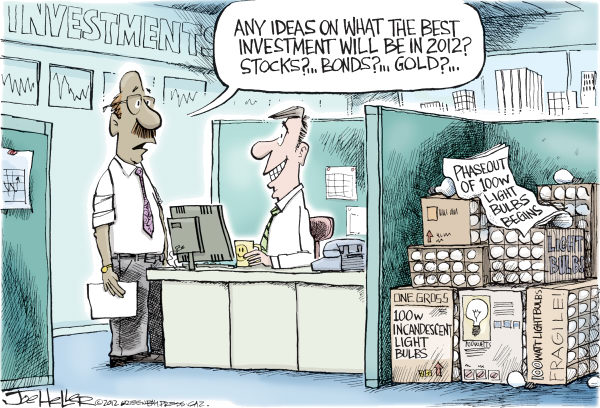 17
Consumer Stockpiling
Midterm Findings
DEP (2013) 9% of surveyed consumers reportedly purchased extra 100w bulbs
NYSERDA (2013): <1% of onsite audits revealed stockpiled bulbs
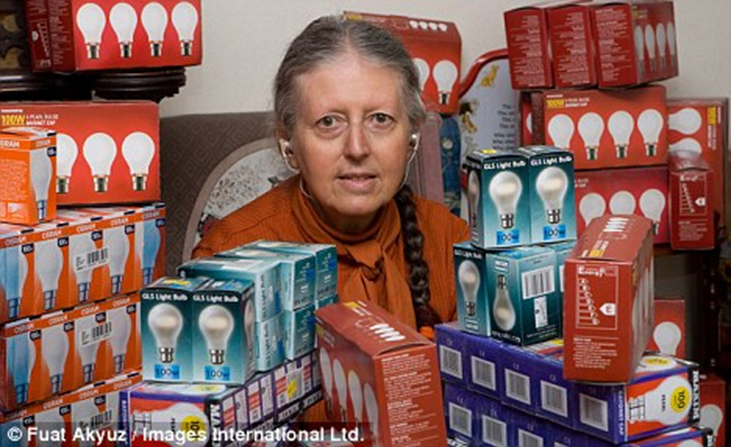 18
Conclusions
EISA has largely gone “under the radar” 
Awareness still low
Very little consumer education
Negligible hoarding 
Slow sell-through 
Half of retailers have legacy incandescents ~2 years after phase in
19
Forecasts
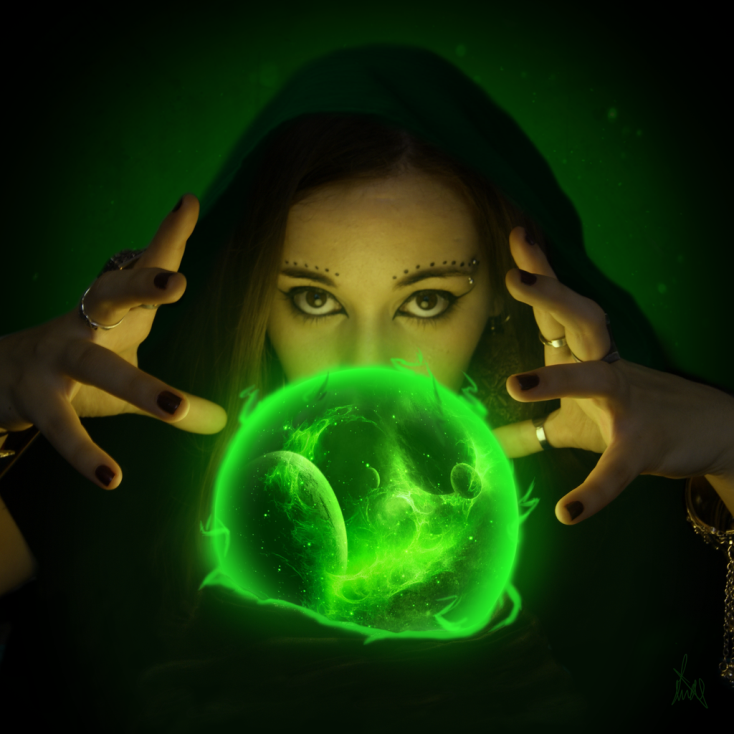 High freeridership in CFL programs
LEDs are going to have much quicker adoption rate
Better technology
Lessons learned from CFLs
20
Questions?
Contact:
Katie Parkinson	
Apex Analytics
1525 Spruce Street, Suite 200
Boulder, CO 80302
(303) 590 -9888  x 102
katiep@apexanalyticsllc.com
21